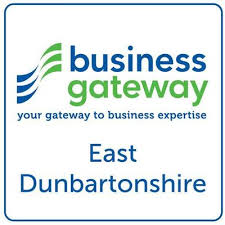 Welcome toFinding New Customers
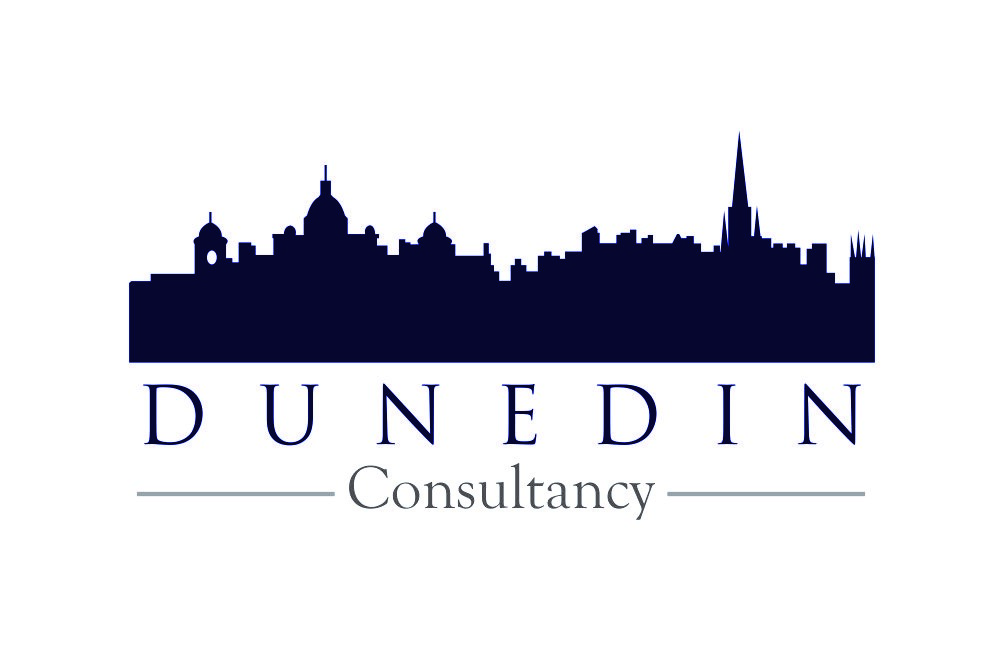 Objectives for today
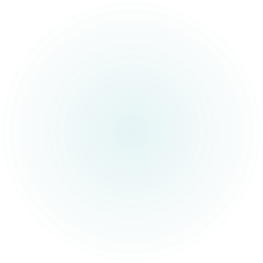 Why do we need to prospect for new clients?
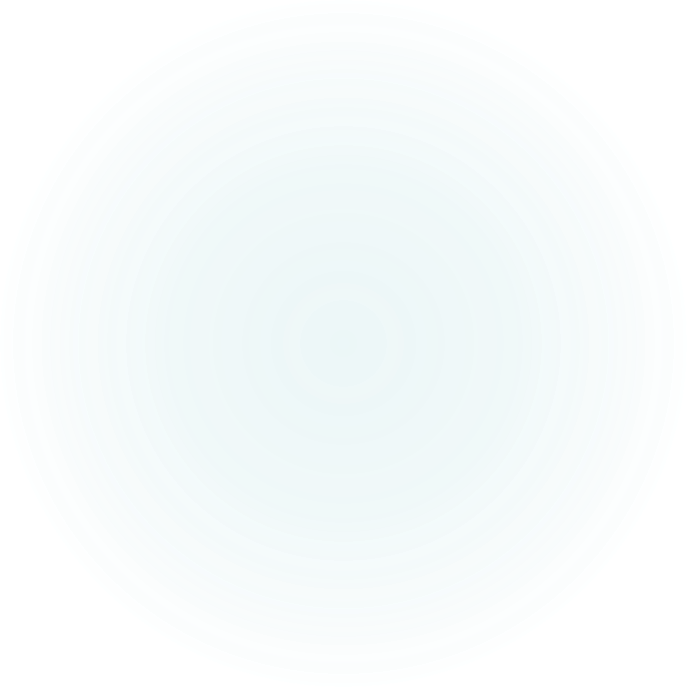 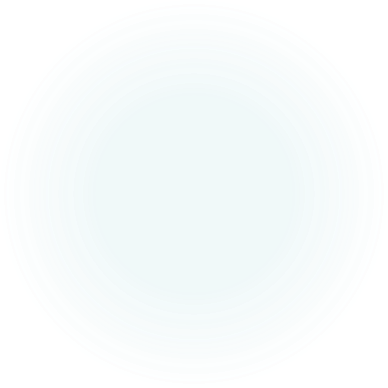 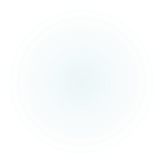 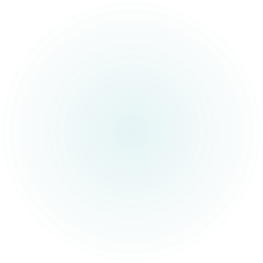 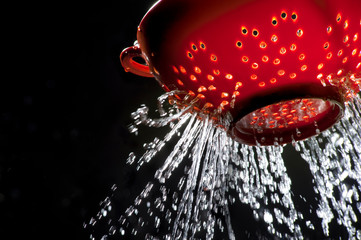 Even the best business looks like this sometimes
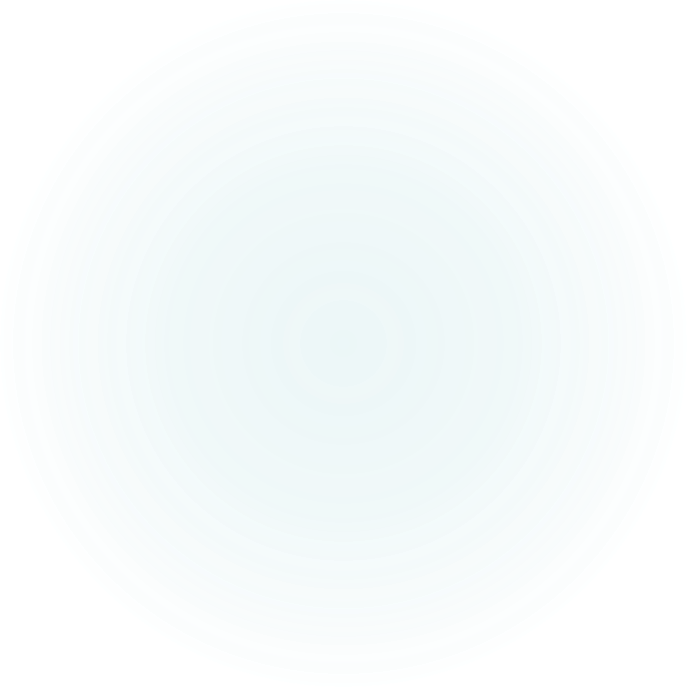 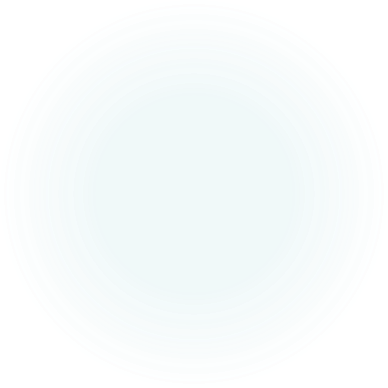 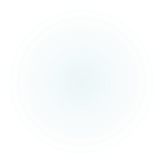 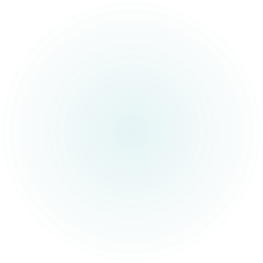 The Prospecting Sales Funnel
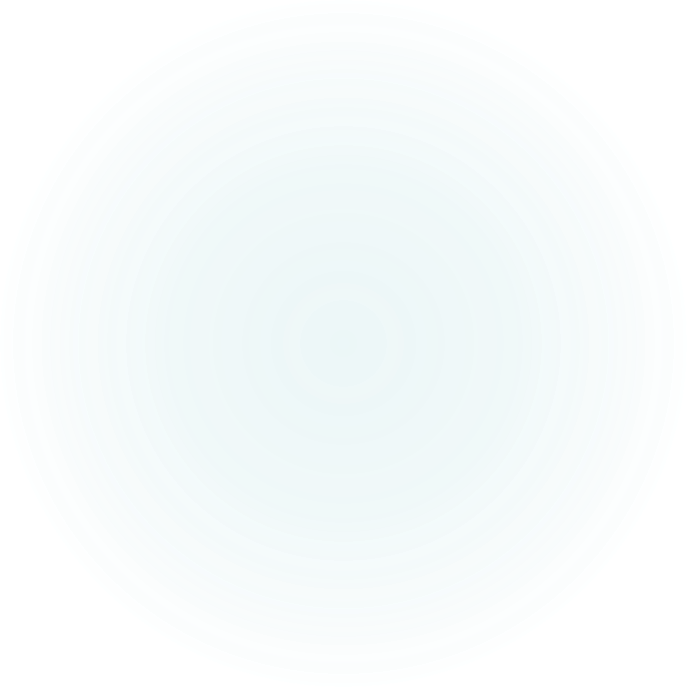 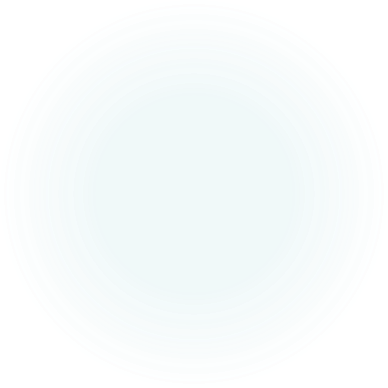 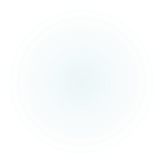 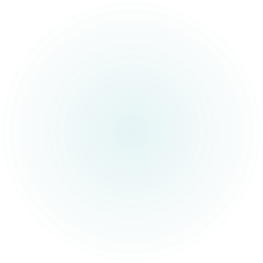 Do you have a stack of these in your office?
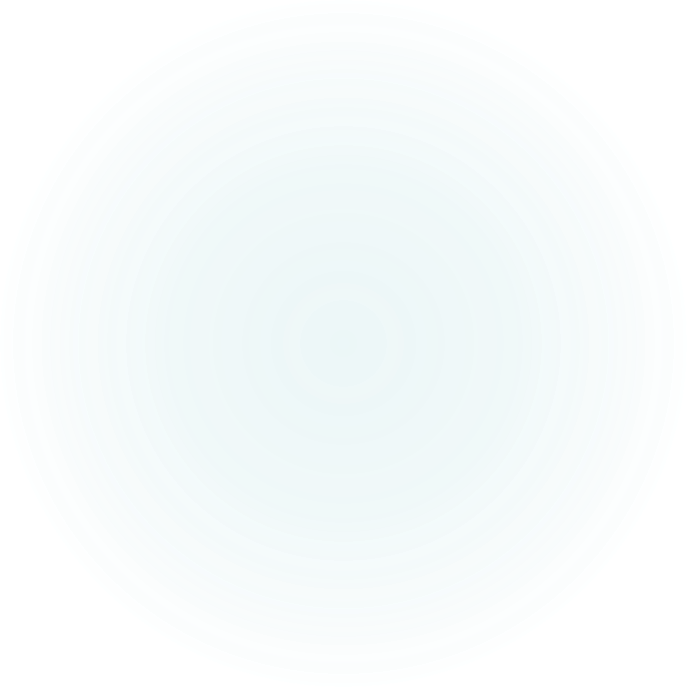 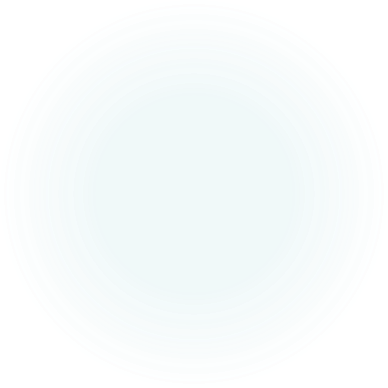 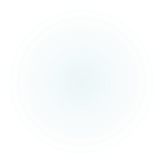 Building your Prospecting Sales Funnel
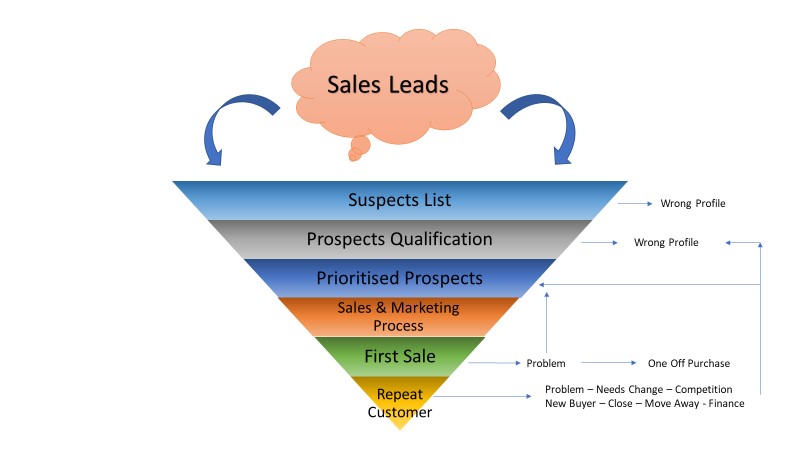 Prioritising your Prospects
Prospects
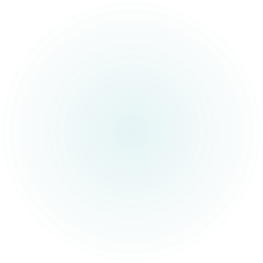 Identifying Sales Leads
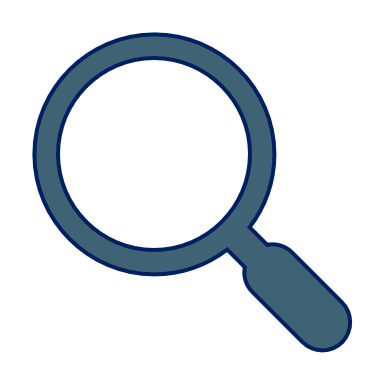 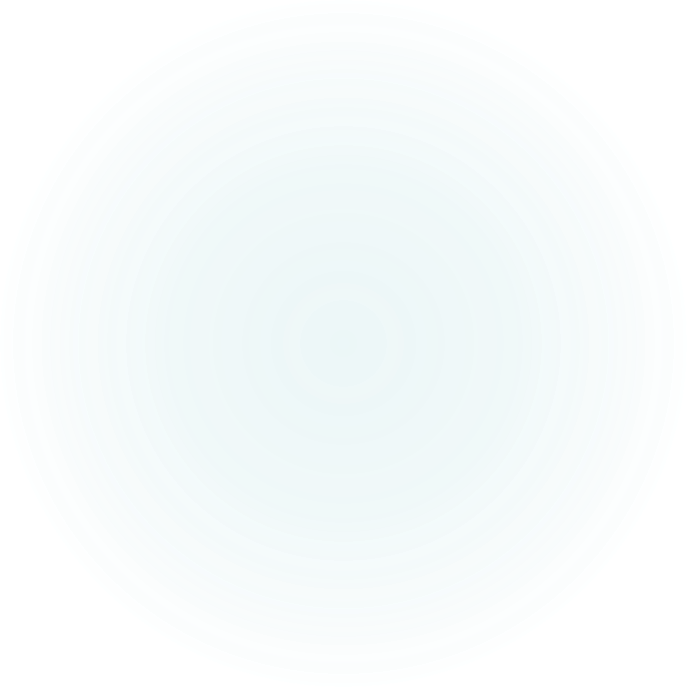 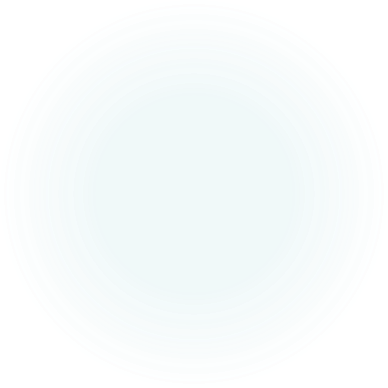 Where can you find your sales leads?
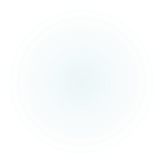 Identifying Sales Leads
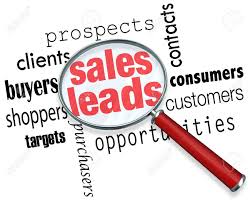 It’s probably never been easier to identify sales leads. 

Getting leads is the easy part – doing something with them to turn a lead into a prospect takes effort and process
Sales Leads from Social Media
You can create a straightforward system to generate leads from various Social Media platforms

Once created, these systems will work 24/7 to generate leads and feed you contact details

Requires time, effort & some technical knowledge to initially set up, but once done, require minimal input
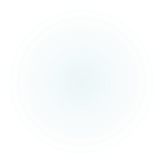 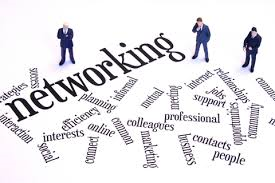 Identifying your Sales Leads
Networking – a great way to meet new suspects
Networking
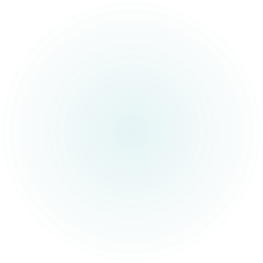 Identifying your Sales Leads
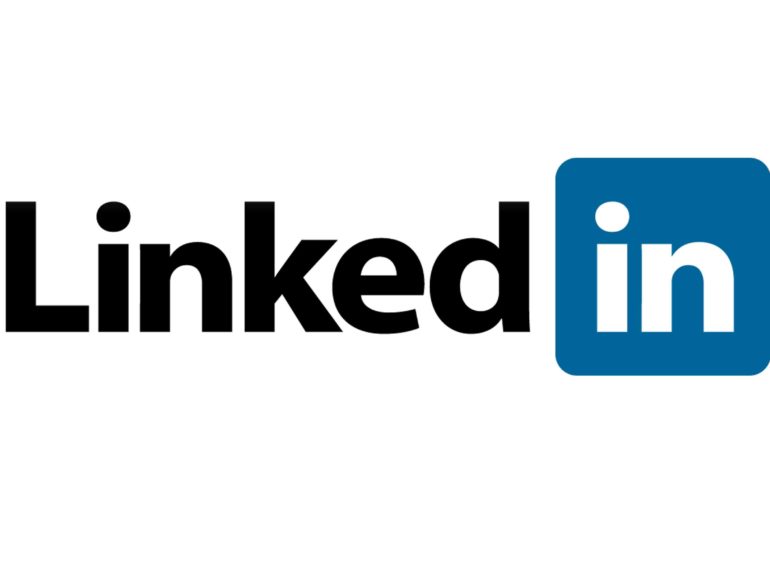 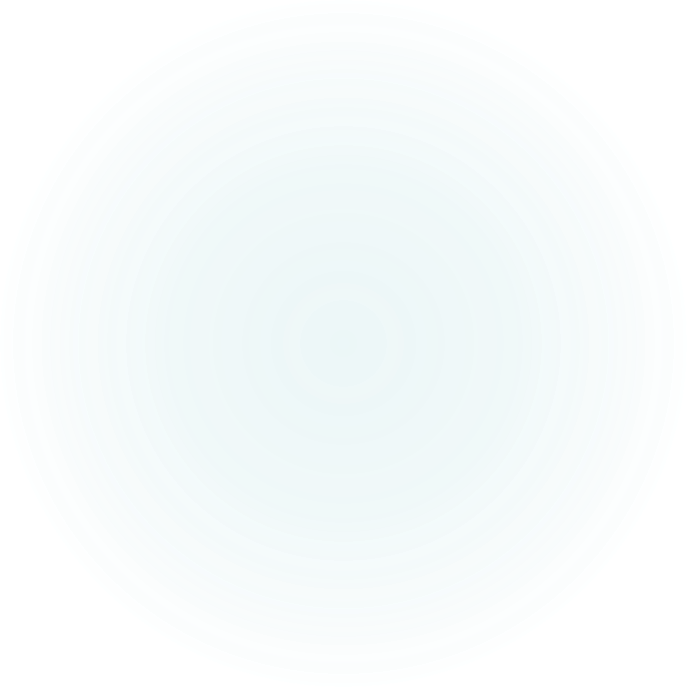 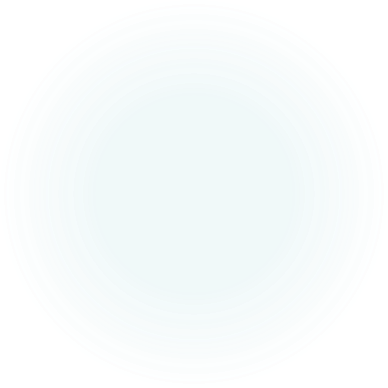 LinkedIn – a great way to engage & research new suspects
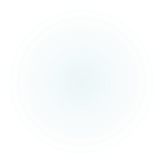 LinkedIn for Prospecting
We’ve seen that LinkedIn can be a useful medium to build an audience and engage with potential clients,
It’s key to be connecting with relevant people and to engage with them; remember the Meet – Know – Like – Trust model,
We’re going to look at 3 straightforward ways to build your audience with relevant people and to engage with them,
We’ll also look at how not to do it.
Using LinkedIn to engage
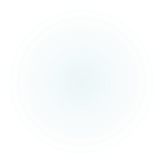 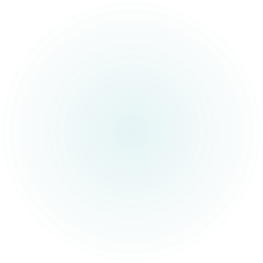 Who’s viewed My Profile
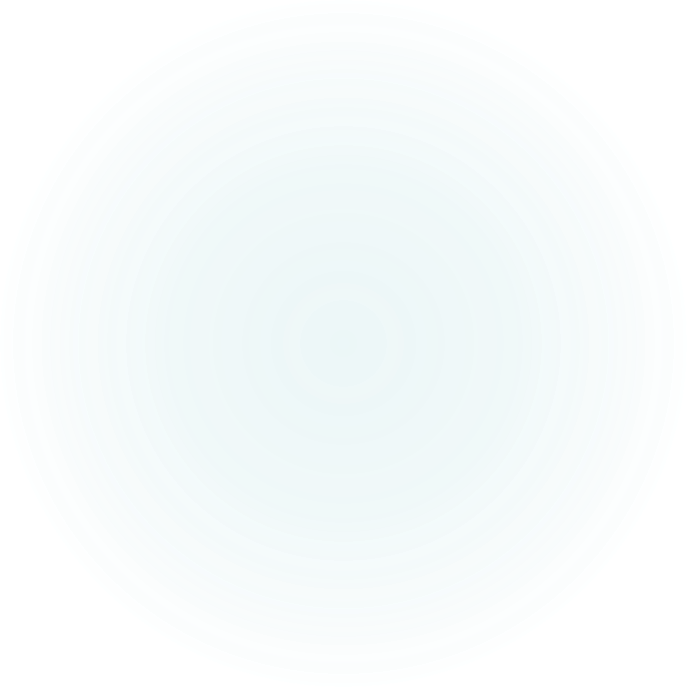 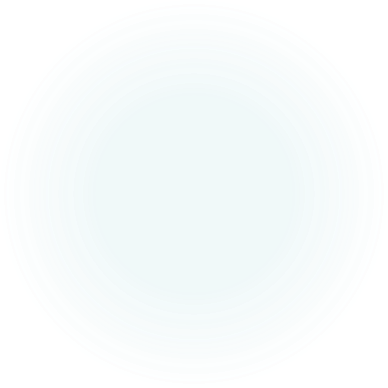 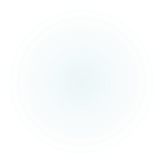 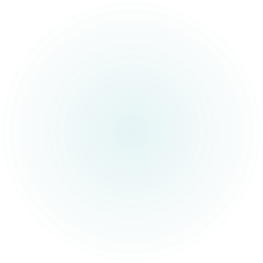 Who’s reacted to My Activity
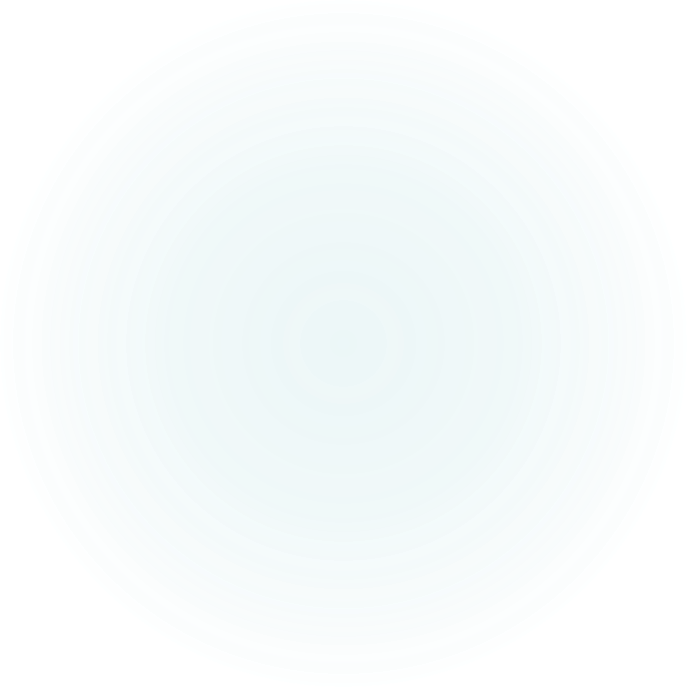 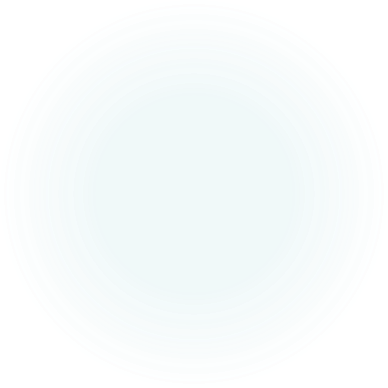 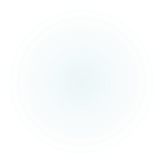 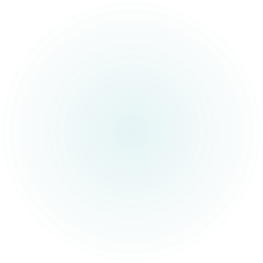 Using targeted search – by location
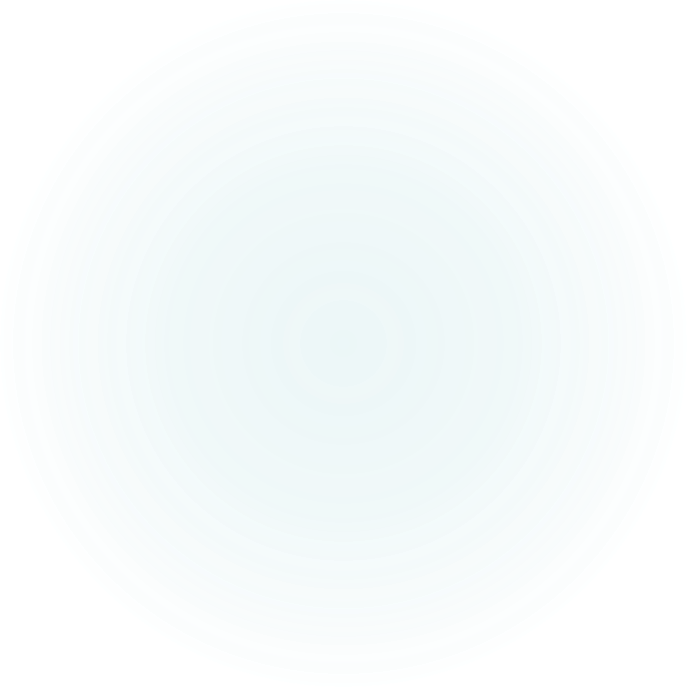 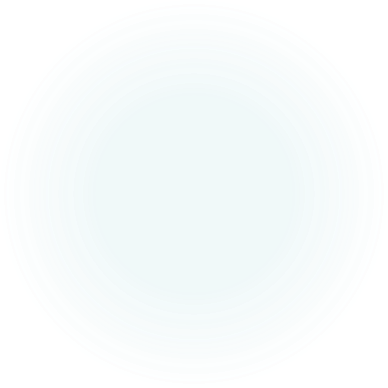 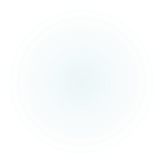 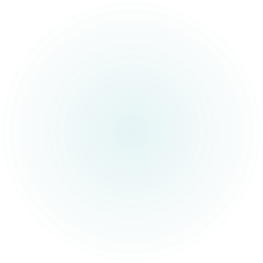 Using targeted search – by profession
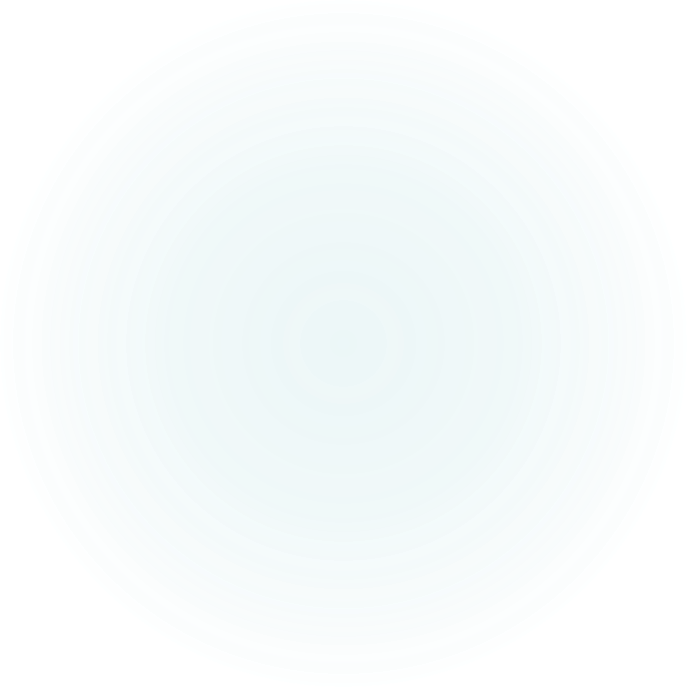 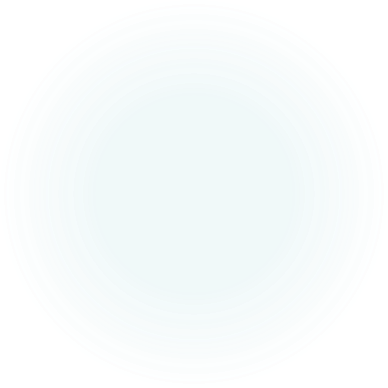 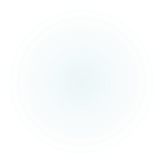 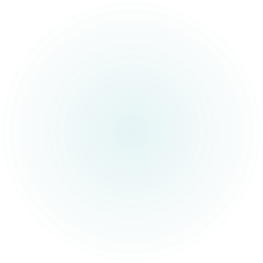 Making new connections
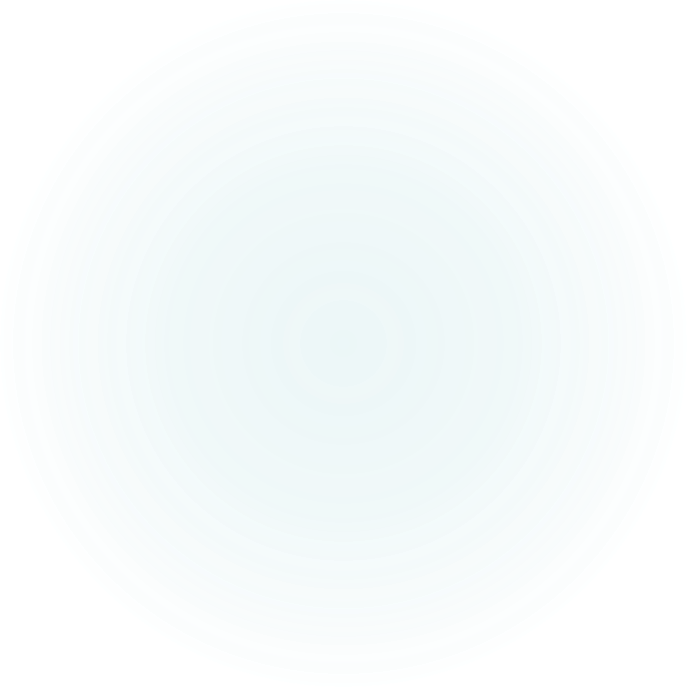 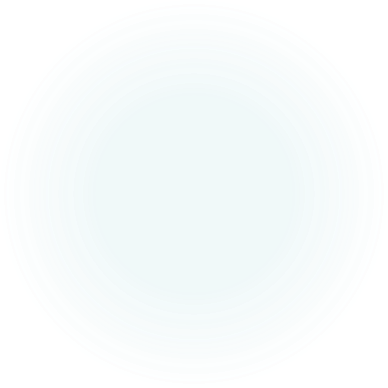 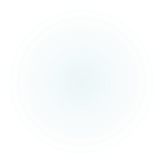 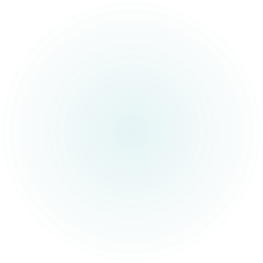 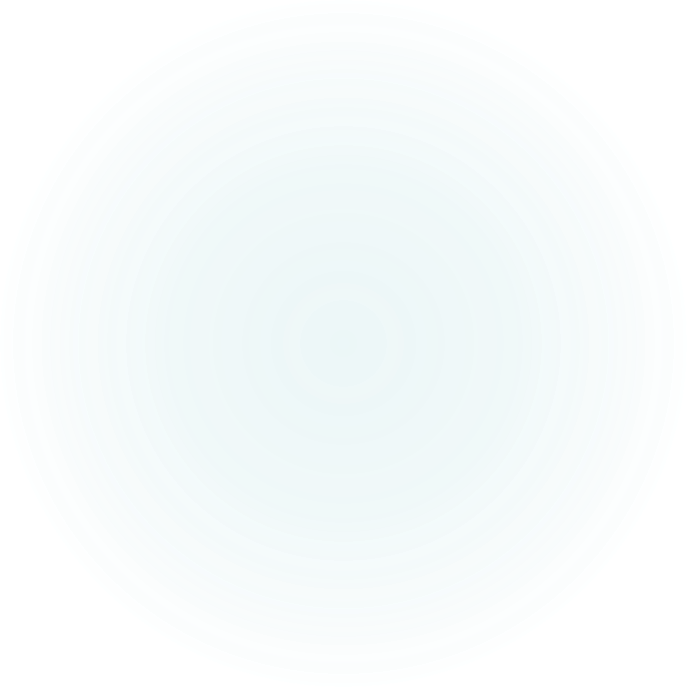 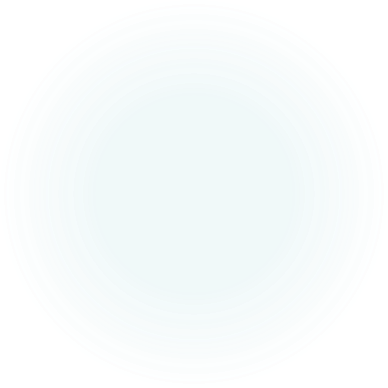 Once you’ve connected, you need to engage
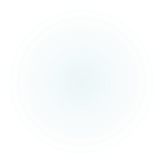 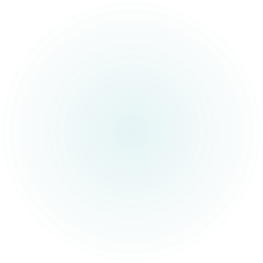 How NOT to do it
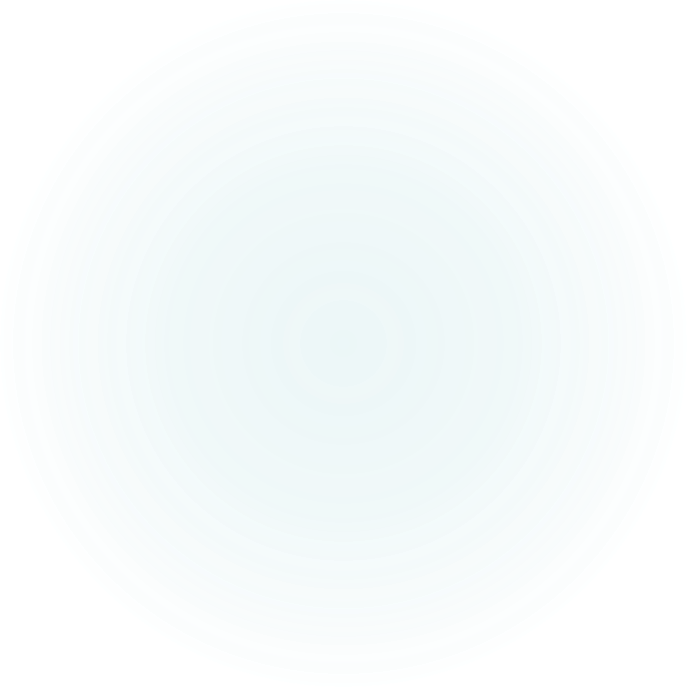 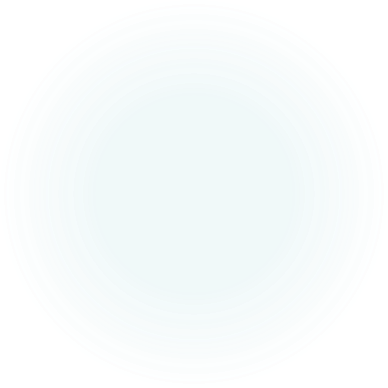 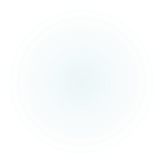 We’ve looked at why prospecting is important for every business,
We’ve looked at 3 different ways for you to generate sales leads,
We’ve introduced you to the Prospecting Funnel,
We’ve focused upon how to use LinkedIn effectively to build relevant connections.
Let’s Review
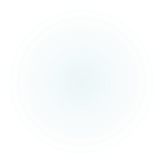